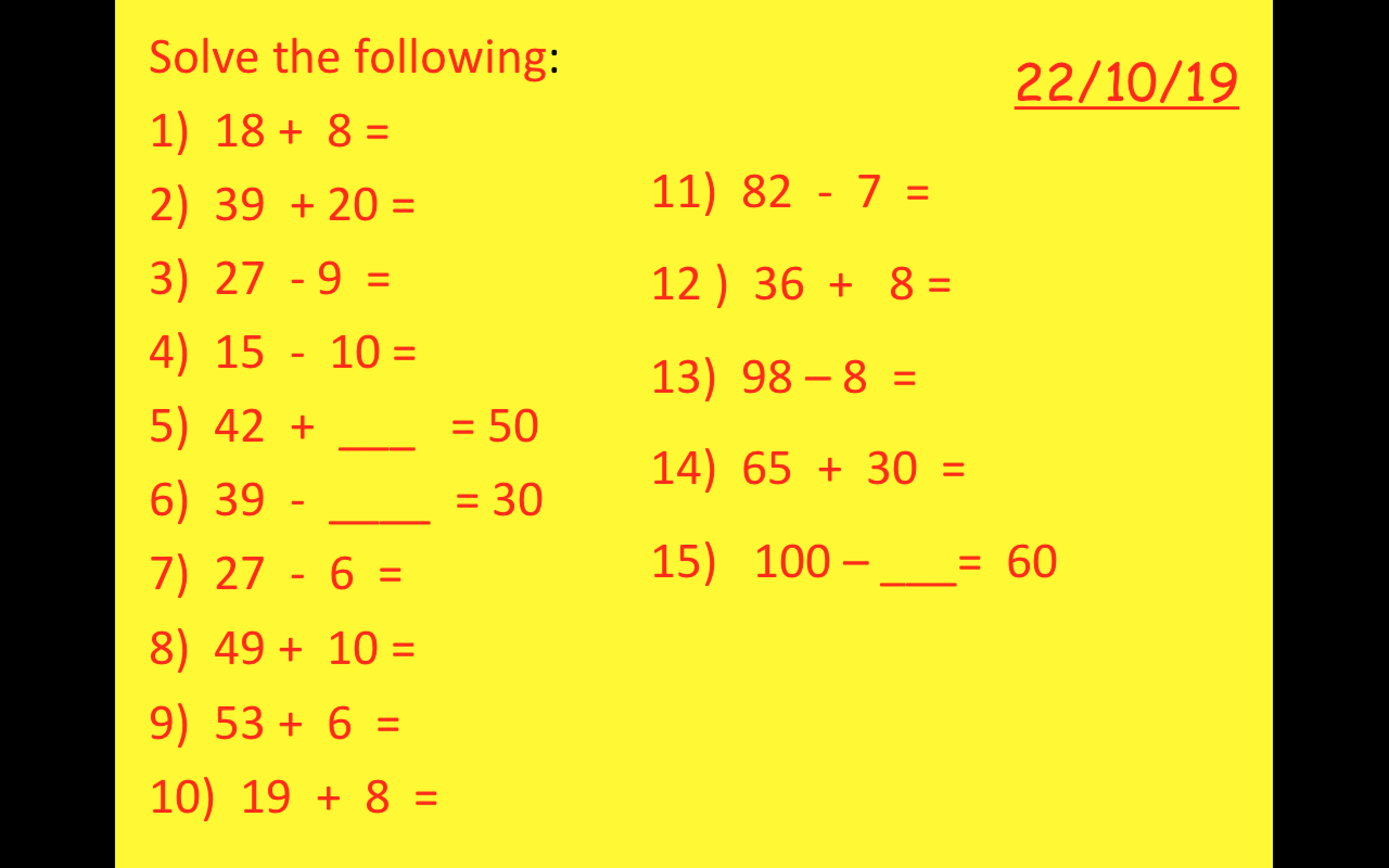 10.11.20
Which of these words/phrases show the passing of time?
Firstly      I went to    before

Soon after     during

After that    We saw a 
                                 finally
Tuesday 10th November 2020
In this lesson, children will subtract a 2-digit number from another 2-digit number with exchange. They will do this by making the larger number and subtracting the smaller number from it, resulting in the difference.
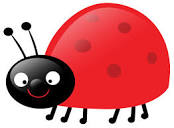 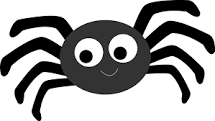 Add and subtract numbers using concrete objects, pictorial representations, and mentally, including: two 2-digit numbers.
• Solve problems with addition and subtraction: applying their increasing knowledge of mental and written methods.
.
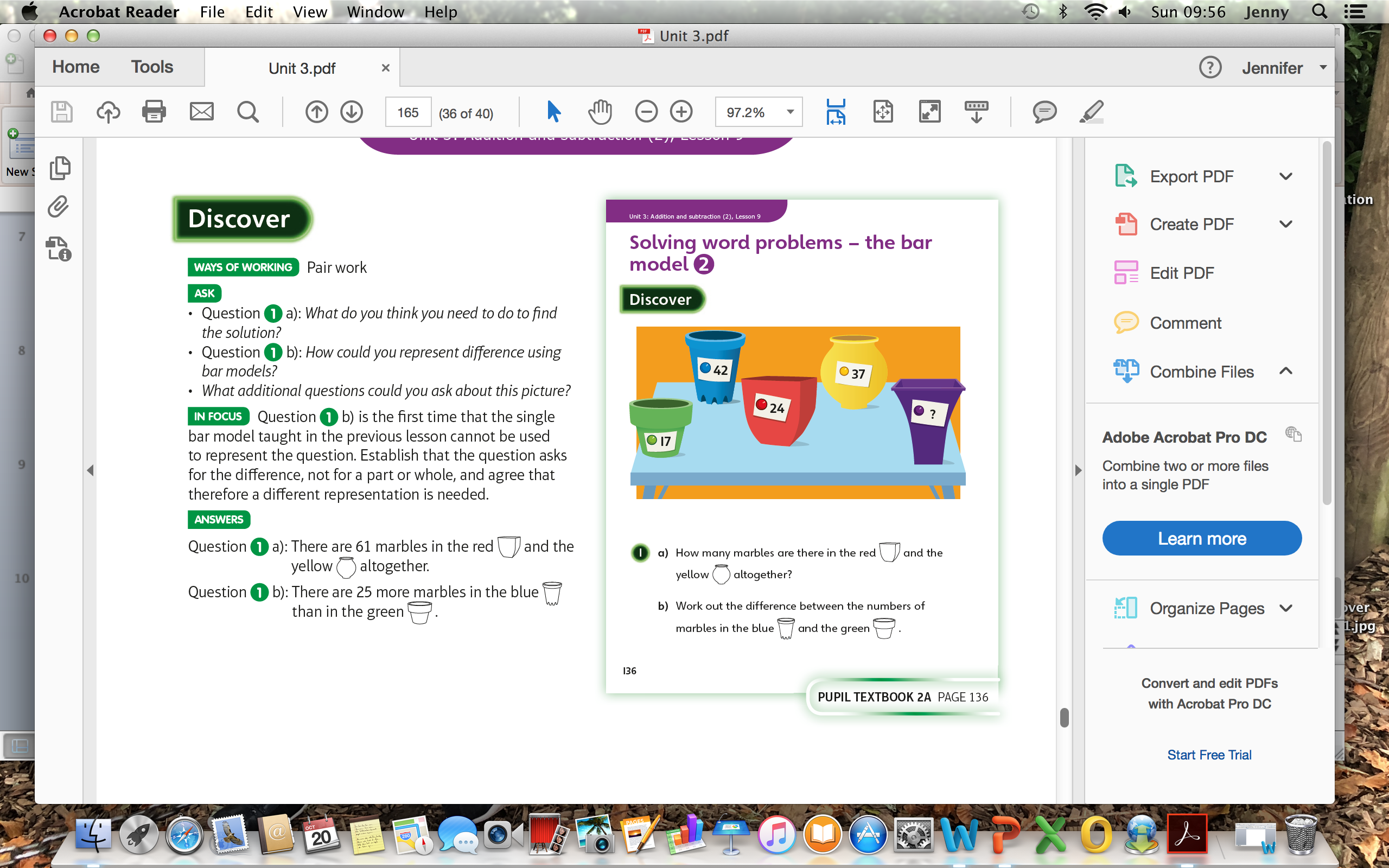 Have a look on the next slide to see how this can be solved.
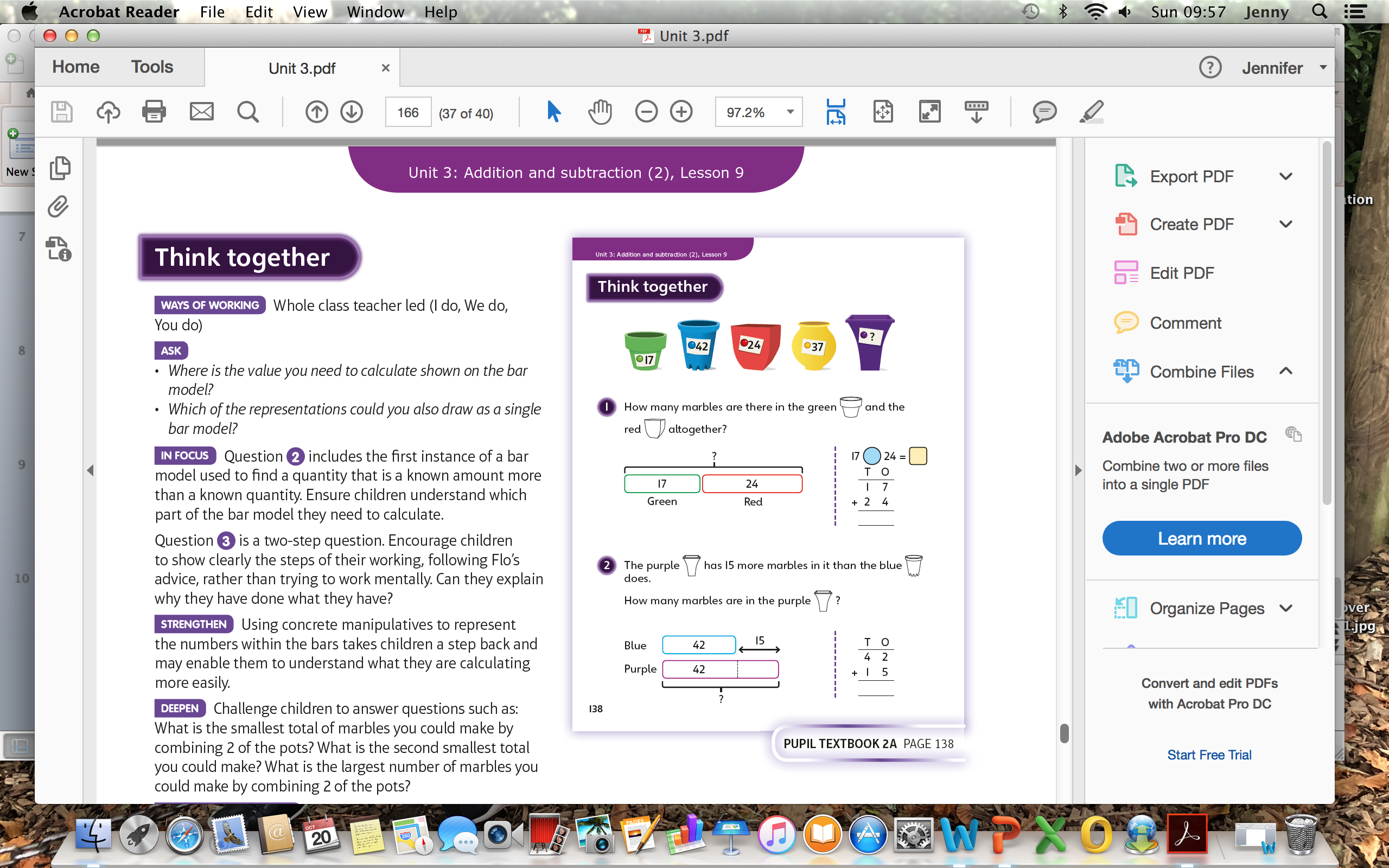 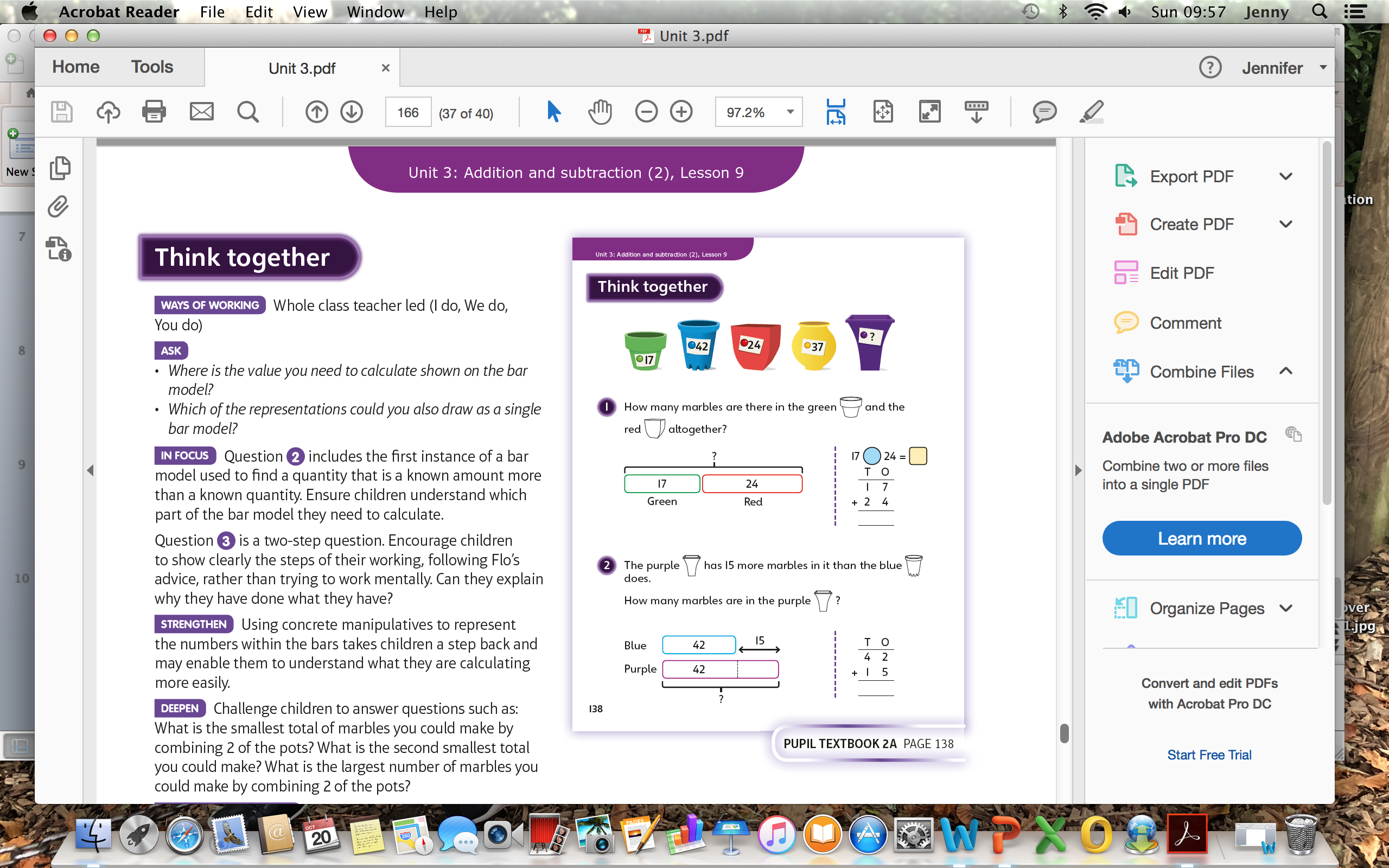 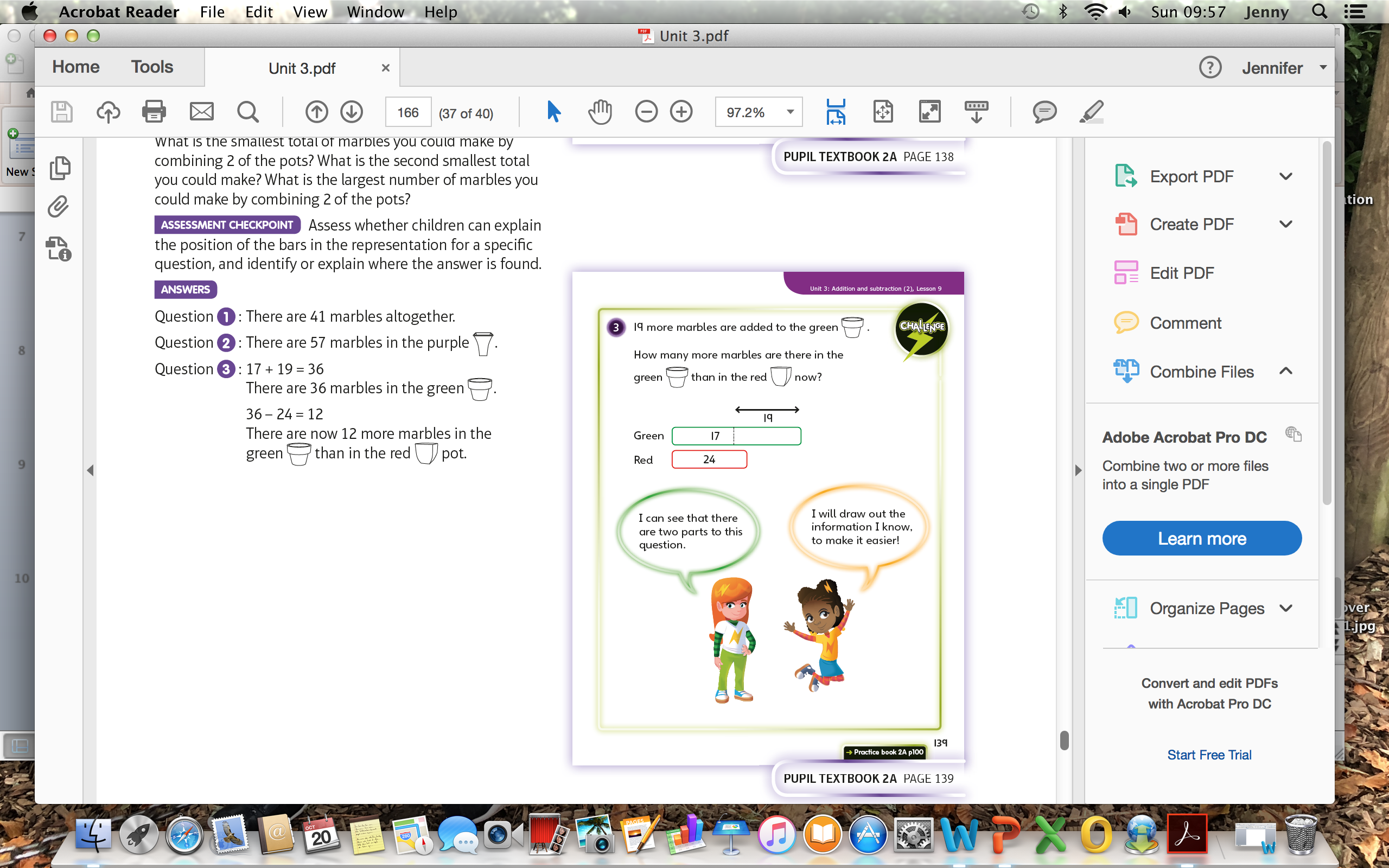 Complete the worksheet.Don’t forget to use bar models to help you to work it out and show all of your working out.
Reflect
Solve the following with a friend.

37 villains are defeated in total.  8 by Spiderman, 13 by Ironman and the rest by Captain America.  

How many villains does Captain America defeat?